Personality Disorders
Summer of 2021
Dr. Yazan Al-Mrayat
Introduction
Historically, individuals with personality disorders have been labeled as “bad” or “immoral” and as deviants in the range of normal personality dimensions. The events and sequences that result in pathology of the personality are still complicated and difficult to unravel.
Introduction
The current diagnostic system classifies the personality disorders into three clusters according to description of personality traits. These include the following:
Cluster A: Behaviors described as odd or eccentric
Paranoid personality disorder
Schizoid personality disorder
Schizotypal personality disorder

Cluster B: Behaviors described as dramatic, emotional, or erratic
Antisocial personality disorder
Borderline personality disorder
Histrionic personality disorder
Narcissistic personality disorder

Cluster C: Behaviors described as anxious or fearful
Avoidant personality disorder
Dependent personality disorder
Obsessive-compulsive personality disorder
Paranoid Personality Disorder
Definition and Epidemiological Statistics

Paranoid personality disorder is defined as a pattern of pervasive mistrust and suspiciousness of others, and misinterpretation of others’ motives as malevolent (APA, 2013, p. 649). This pattern begins by early adulthood and remains present in a variety of contexts. Prevalence has been estimated at 1 to 4 percent of the general population, and often is diagnosed only when the individual seeks treatment for a mood or anxiety disorder (Black & Andreasen, 2014). The disorder is more commonly diagnosed in men than in women.
Paranoid Personality Disorder
Clinical Picture
Individuals with paranoid personality disorder are constantly on guard, hypervigilant, and ready for any real or imagined threat. They appear tense and irritable. They have developed a hard exterior and become immune or insensitive to the feelings of others. They avoid interactions with other people lest they be forced to relinquish some of their own power. They always feel that others plan to take advantage of them.

They are extremely oversensitive and tend to misinterpret even minute cues within the environment, magnifying and distorting them into thoughts of trickery and deception. Because they trust no one, they are constantly “testing” the honesty of others. Their intimidating manner provokes exasperation and anger in almost everyone with whom they come in contact.
Paranoid Personality Disorder
Clinical Picture
Individuals with paranoid personality disorder maintain their self-esteem by attributing their shortcomings to others. They do not accept responsibility for their own behaviors and feelings and project this responsibility onto others. They are envious and hostile toward those who are highly successful and believe the only reason they are not as successful is because they have been treated unfairly. People who are paranoid are extremely vulnerable and constantly on the defensive. Any real or imagined threat can release hostility and anger fueled by animosities from the past. 

The desire for reprisal and vindication is so intense that a possible loss of control can result in aggression and violence. These outbursts are usually brief, and the paranoid person soon regains the external control, rationalizes the behavior, and reconstructs the defenses central to his or her personality pattern.

The DSM-5 diagnostic criteria for paranoid personality disorder are presented in Box 32–1.
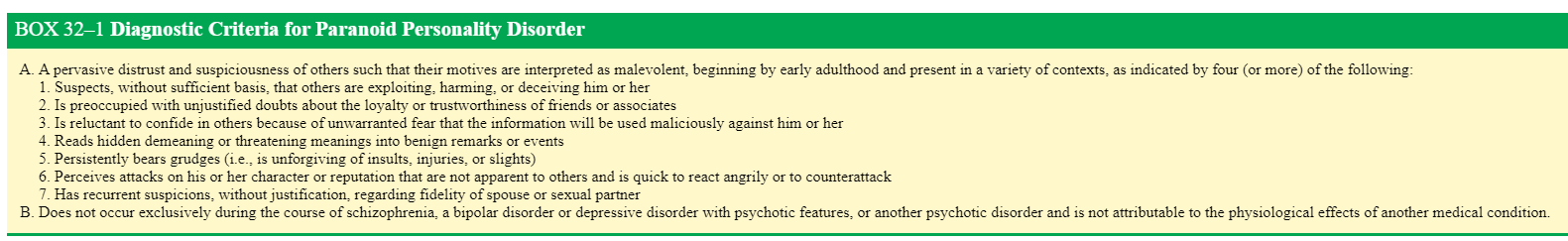 Paranoid Personality Disorder
Predisposing Factors
Research has indicated a possible hereditary link in paranoid personality disorder. Studies have revealed a higher incidence of paranoid personality disorder among relatives of clients with schizophrenia than among control subjects (Sadock, Sadock, & Ruiz, 2015).Psychological predisposing factors, as is the case with many personality disorders, include a history of childhood trauma including neglect. People with paranoid personality disorder may have been subjected to parental antagonism and harassment. 

They learned to perceive the world as harsh and unkind, a place calling for protective vigilance and mistrust. They entered the world with a “chip-on-the-shoulder” attitude and were met with many rebuffs and rejections from others. Anticipating humiliation and betrayal by others, they learned to defend themselves by attacking first.
Schizoid Personality Disorder
Definition and Epidemiological Statistics
Schizoid personality disorder is characterized primarily by a profound defect in the ability to form personal relationships. People with this condition are often seen by others as eccentric, isolated, or lonely (Sadock et al., 2015). These individuals display a lifelong pattern of social withdrawal, and their discomfort with human interaction is apparent. 

The prevalence of schizoid personality disorder is difficult to determine because, as with many other personality disorders, it may go undiagnosed unless it is recognized when the individual seeks health care for other reasons. Estimates within the general population vary between 3 and 5 percent. Many people with the disorder are never observed in a clinical setting. Gender ratio of the disorder is unknown, although it is diagnosed more frequently in men.
Schizoid Personality Disorder
Clinical Picture
People with schizoid personality disorder appear cold, aloof, and indifferent to others. They typically have a long-standing history of engaging in primarily solitary activities or engaging more with animals than people. They prefer to work in isolation and are unsociable, with little need or desire for emotional ties. They are able to invest enormous affective energy in intellectual pursuits. In the presence of others, they appear shy, anxious, or uneasy. 

They are inappropriately serious about everything and have difficulty acting in a lighthearted manner. Their behavior and conversation exhibit little or no spontaneity. Typically, they are unable to experience pleasure, and their affect is commonly bland and constricted. The DSM-5 diagnostic criteria for schizoid personality disorder are presented in Box 32–2.
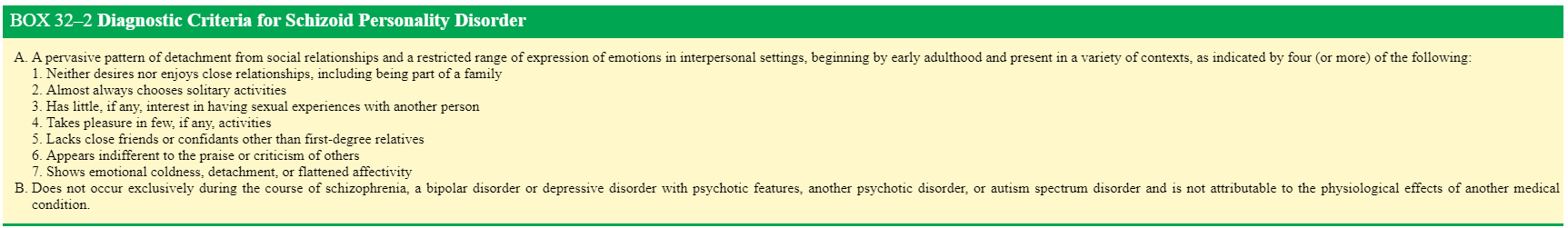 Schizoid Personality Disorder
Predisposing Factors
Although the role of heredity in the etiology of schizoid personality disorder is unclear, introversion appears to be a highly inheritable characteristic. Further studies are required before definitive statements can be made. Psychosocially, the development of schizoid personality is probably influenced by early interactional patterns that the person found cold and unsatisfying. 

The childhoods of these individuals have often been characterized as bleak, cold, and lacking empathy and nurturing. A child brought up with this type of parenting may develop schizoid personality traits if that child possesses a temperamental disposition that is shy, anxious, and introverted.
Schizotypal Personality Disorder
Definition and Epidemiological Statistics
Individuals with schizotypal personality disorder were once described as “latent schizophrenics.” Their behavior is odd and eccentric but does not decompensate to the level of schizophrenia. Schizotypal personality is marked by symptoms that are closer to those of schizophrenia than those in schizoid personality. 
The former individuals show significant peculiarities in thinking, behavior, and appearance. Studies indicate that schizotypal personality disorder has a prevalence of around 3 percent (Sadock et al., 2015).
Schizotypal Personality Disorder
Clinical Picture
Individuals with schizotypal personality disorder are aloof and isolated and behave in a bland and apathetic manner. Magical thinking, ideas of reference, illusions, and depersonalization are part of their everyday world. Examples include superstitiousness; belief in clairvoyance, telepathy, or “sixth sense”; as well as beliefs that “others can feel my feelings.”

The speech pattern is sometimes bizarre. People with this disorder often cannot orient their thoughts logically and become lost in personal irrelevancies and tangential asides that seem vague and digress from the topic at hand. This feature only further alienates them from others.
Schizotypal Personality Disorder
Clinical Picture

Under stress, these individuals may decompensate and demonstrate psychotic symptoms, such as delusional thoughts, hallucinations, or bizarre behaviors, but these are usually of brief duration (Sadock et al., 2015). They often talk or gesture to themselves, as if “living in their own world.” Their affect is bland or inappropriate, such as laughing at their own problems or at a situation that most people would consider sad.

The DSM-5 diagnostic criteria for schizotypal personality disorder are presented in Box 32–3.
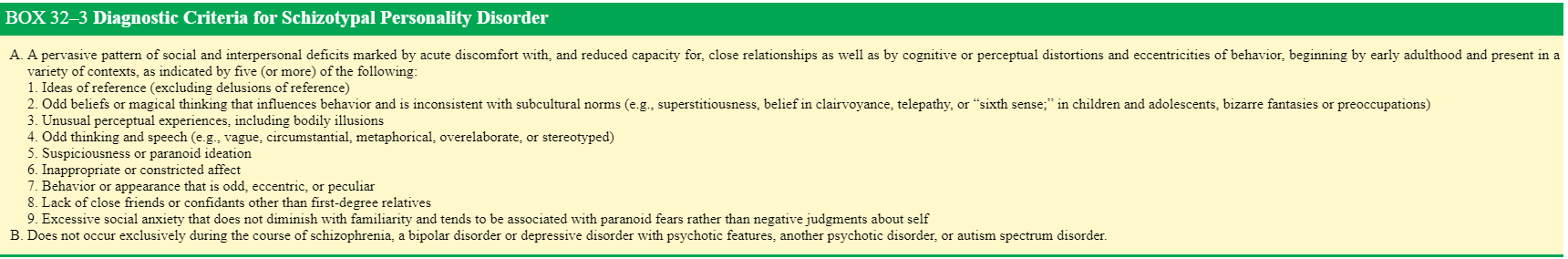 Schizotypal Personality Disorder
Predisposing Factors
Evidence suggests that schizotypal personality disorder is more common among the first-degree biological relatives of people with schizophrenia than among the general population. It is now considered part of the genetic spectrum of schizophrenia (APA, 2013). Twin studies reveal a higher incidence in monozygotic twins than dizygotic twins (Sadock et al., 2015).
Psychological and environmental factors may also interact with genetic vulnerability in the development of schizotypal personality traits.
Schizotypal Personality Disorder
One recent study (Hur et al., 2016) found that individuals with schizotypal personality disorder demonstrated reduced activation of brain areas responsive to motion perception and executive control of perception. These findings may explain a biological basis for the peculiar ways that individuals with schizotypal personality disorder behave in social situations. 

Affective blandness, peculiar behaviors, and discomfort with interpersonal relationships may provoke other children to avoid relationships with them, or worse, engage in bullying, which reinforces their withdrawal from others. Having failed repeatedly to cope with these adversities, they withdraw and reduce contact with individuals and situations that evoked sadness and humiliation. Their new inner world provides them with a more significant and potentially rewarding existence than the one experienced in reality.
Antisocial Personality Disorder
Definition and Epidemiological Statistics
Antisocial personality disorder is a pattern of socially irresponsible, exploitative, and guiltless behavior that reflects a general disregard for the rights of others. These individuals exploit and manipulate others for personal gain and are unconcerned with obeying the law. They have difficulty sustaining consistent employment and developing stable relationships. 

This is one of the oldest and best-researched personality disorders and has been included in all editions of the Diagnostic and Statistical Manual of Mental Disorders. In the United States, prevalence is estimated to be about 3 percent in the general population, but in prison populations, the prevalence is 50 percent or higher (Hatchett, 2015).
Antisocial Personality Disorder
It is more common in men than in women, among the lower socioeconomic classes, and especially among highly mobile inhabitants of impoverished urban areas. The DSM-5 currently identifies antisocial personality and psychopathy as synonymous terms, but recent research reveals that these are better understood as distinct disorders (Hatchett, 2015; Thompson, Ramos, & Willett, 2014). Substance use disorder is commonly identified as a comorbid disorder.
Borderline Personality Disorder
Definition and Epidemiological Statistics

BPD is characterized by a pattern of intense and chaotic relationships, with affective instability and fluctuating attitudes toward other people. These individuals are impulsive, are directly and indirectly self-destructive, and lack a clear sense of identity. Prevalence of BPD is estimated at 1 to 2 percent of the population. It is generally estimated to be twice as common in women than in men (Sadock et al., 2015), and some have identified female-to-male ratios as high as 4 to 1 (Lubit, 2016).
Histrionic Personality Disorder
Definition and Epidemiological Statistics

Histrionic personality disorder is characterized by colorful, dramatic, and extroverted behavior in excitable, emotional people. They have difficulty maintaining long-lasting relationships, although they require constant affirmation of approval and acceptance from others. This often gives rise to seductive, flirtatious behavior in efforts to reassure themselves of their attractiveness and gain approval. Prevalence of the disorder is thought to be about 2 to 3 percent, and it is more common in women than in men.
Histrionic Personality Disorder
Clinical Picture
People with histrionic personality disorder tend to be self-dramatizing, attention-seeking, overly gregarious, and seductive. They use manipulative and exhibitionistic behaviors in their demands to be the center of attention. People with histrionic personality disorder often demonstrate, to an extreme, what our society tends to foster and admire in its members: to be well liked, successful, popular, extroverted, attractive, and sociable.
However, beneath these surface characteristics is a driven quality—an all-consuming need for approval and a desperate striving to be conspicuous and evoke affection or attract attention at all costs. Failure to evoke the attention and approval they seek often results in feelings of dejection and anxiety.
Histrionic Personality Disorder
Clinical Picture
Individuals with this disorder are highly distractible and flighty by nature. They have difficulty paying attention to detail. They can portray themselves as carefree and sophisticated on the one hand and as inhibited and naive on the other. They tend to be highly suggestible, impressionable, and easily influenced by others. They are strongly dependent.
Interpersonal relationships are fleeting and superficial. The person with histrionic personality disorder, having failed throughout life to develop the richness of inner feelings and without resources from which to draw, lacks the ability to provide another with genuinely sustained affection. Somatic complaints are not uncommon in these individuals, and fleeting episodes of psychosis may occur during periods of extreme stress.
The DSM-5 diagnostic criteria for histrionic personality disorder are presented in Box 32–4.
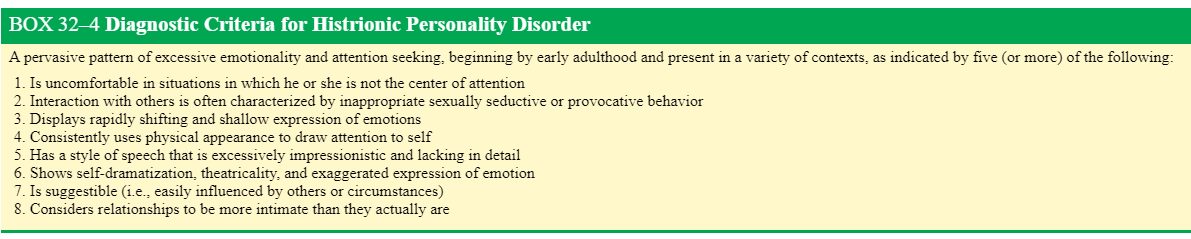 Histrionic Personality Disorder
Predisposing Factors

Heredity may be a factor because the disorder is apparently more common among first-degree biological relatives of people with the disorder than in the general population. Some traits may be inherited, whereas others are related to a combination of genetic predisposition and childhood experiences. But at present, the cause or causes are unknown.
Narcissistic Personality Disorder
Definition and Epidemiological Statistics
Persons with narcissistic personality disorder have an exaggerated sense of self-worth. They lack empathy and are hypersensitive to the evaluation of others. They believe that they have the inalienable right to receive special consideration and that their desire is sufficient justification for possessing whatever they seek.

This diagnosis appeared for the first time in the third edition of the Diagnostic and Statistical Manual of Mental Disorders. However, the concept of narcissism has its roots in the 19th century. It was viewed by early psychoanalysts as a normal phase of psychosexual development. The prevalence of narcissistic personality disorder is estimated at 1 to 6 percent (Sadock et al., 2015). It is diagnosed more often in men than in women.
Narcissistic Personality Disorder
Clinical Picture

Individuals with narcissistic personality disorder appear to lack humility, be overly self-centered, and exploit others to fulfill their own desires. They often do not conceive of their behavior as being inappropriate or objectionable. Because they view themselves as “superior” beings, they believe they are entitled to special rights and privileges.
Narcissistic Personality Disorder
Clinical Picture
Although often grounded in grandiose distortions of reality, their moods are usually optimistic, relaxed, cheerful, and carefree. This can easily change, however, because of fragile self-esteem. If they do not meet self-expectations, do not receive the positive feedback they expect from others, or draw criticism from others, they may respond with rage, shame, humiliation, or dejection. They may turn inward and fantasize rationalizations that convince them of their continued stature and perfection.
The exploitation of others for self-gratification results in impaired interpersonal relationships. In selecting a mate, narcissistic individuals frequently choose a person who will provide them with the praise and positive feedback that they require and who will not ask much from their partner in return.
The DSM-5 diagnostic criteria for narcissistic personality disorder are presented in Box 32–5.
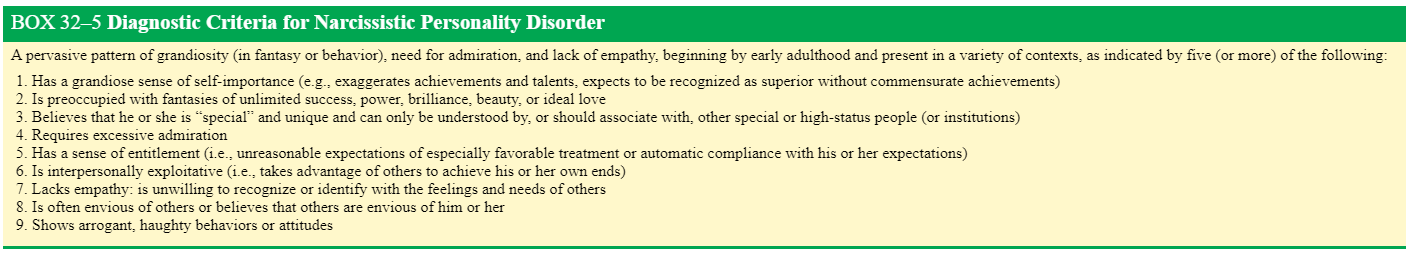 Narcissistic Personality Disorder
Predisposing Factors
Although the causes are unknown, psychodynamic theories have suggested that narcissistic personality disorder evolves from a parent-child dynamic of either excessive pampering or excessive criticism (Mayo Clinic, 2014). Children may then grow to project an image of invulnerability and self-sufficiency that conceals their true sense of emptiness and contributes to their inability to feel deep emotion.
Sadock and associates (2015) identify the propensity for an increase in narcissistic personality disorders among children whose parents had the disorder.
Narcissistic Personality Disorder
Predisposing Factors
Narcissism may also develop from an environment in which parents attempt to live their lives vicariously through their child. They expect the child to achieve the things they did not achieve, possess that which they did not possess, and have life better and easier than they did. The child is not subjected to the requirements and restrictions that may have dominated the parents’ lives and thereby grows up believing he or she is above that which is required for everyone else.
Genetics and environment may both have a role in the development of narcissistic personality disorder. Research has identified a decreased volume of gray matter in areas of the brain responsible for empathy, emotional regulation, compassion, and cognitive functions (Gregory, 2016).
Avoidant Personality Disorder
Definition and Epidemiological Statistics

The individual with avoidant personality disorder is extremely sensitive to rejection and thus may lead a very socially withdrawn life. It is not that he or she is asocial; in fact, there may be a strong desire for companionship. The extreme shyness and fear of rejection, however, create the need for unusually strong assurances of unconditional acceptance. Prevalence of the disorder in the general population is about 2 to 3 percent, and it appears to be equally common in men and women.
Avoidant Personality Disorder
Clinical Picture
Individuals with this disorder are awkward and uncomfortable in social situations. From a distance, others may perceive them as timid, withdrawn, or perhaps cold and strange. Those who have closer relationships with them, however, soon learn of their sensitivities, touchiness, evasiveness, and mistrustful qualities.
Their speech is usually slow and constrained, with frequent hesitations, fragmentary thought sequences, and occasional confused and irrelevant digressions. They are often lonely and express feelings of being unwanted. They view others as critical, betraying, and humiliating. They desire to have close relationships but avoid connecting with others because of their fear of being rejected. Depression, anxiety, and anger at oneself for failing to develop social relations are commonly experienced.
The DSM-5 diagnostic criteria for avoidant personality disorder are presented in Box 32–6.
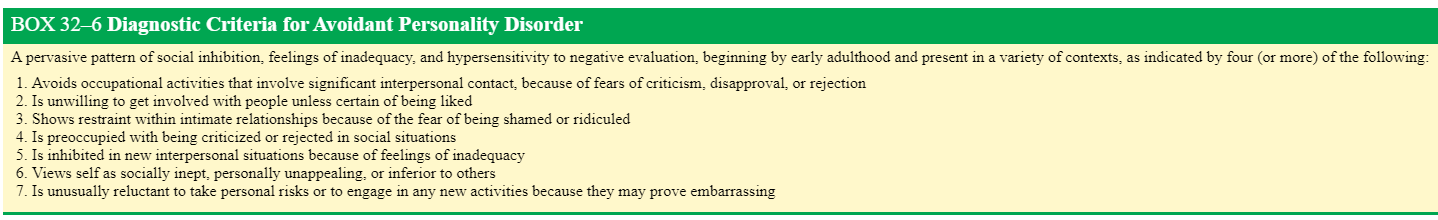 Avoidant Personality Disorder
Predisposing Factors
There is no clear cause of avoidant personality disorder. Contributing factors are most likely a combination of biological, genetic, and psychosocial influences. Some infants who exhibit traits of hyperirritability, crankiness, tension, and withdrawal behaviors may possess a temperamental disposition toward an avoidant pattern later in life.

Psychosocial influences may include childhood trauma or neglect leading to fears of abandonment or views of the world as a hostile and dangerous place.
Dependent Personality Disorder
Definition and Epidemiological Statistics

Dependent personality disorder is characterized by lack of self-confidence and extreme reliance on others to take responsibility for them, sometimes to the point of intense discomfort with being alone for even a brief period (Sadock et al., 2015). 

This mode of behavior is evident in the tendencies to allow others to make decisions, feel helpless when alone, act submissively, subordinate needs to others, tolerate mistreatment by others, demean oneself to gain acceptance, and fail to function adequately in situations that require assertive or dominant behavior.
Dependent Personality Disorder
Clinical Picture
Individuals with dependent personality disorder have a notable lack of self-confidence that is often apparent in their posture, voice, and mannerisms. They are typically passive and acquiescent to the desires of others. They are overly generous and thoughtful and underplay their own attractiveness and achievements. They may appear to others to “see the world through rose-colored glasses,” but when alone, they may feel pessimistic, discouraged, and dejected. Others are not made aware of these feelings; their “suffering” is done in silence.
Dependent Personality Disorder
Clinical Picture
Individuals with dependent personality disorder assume the passive and submissive role in relationships. They are willing to let others make their important decisions. Should a dependent relationship end, they feel fearful and vulnerable because they lack confidence in their ability to care for themselves. They may hastily and indiscriminately attempt to establish another relationship with someone they believe can provide them with the nurturance and guidance they need.

They avoid positions of responsibility and become anxious when forced into them. They have feelings of low self-worth and are easily hurt by criticism and disapproval. They will do almost anything, even if it is unpleasant or demeaning, to earn the acceptance of others.
The DSM-5 diagnostic criteria for dependent personality disorder are presented in Box 32–7.
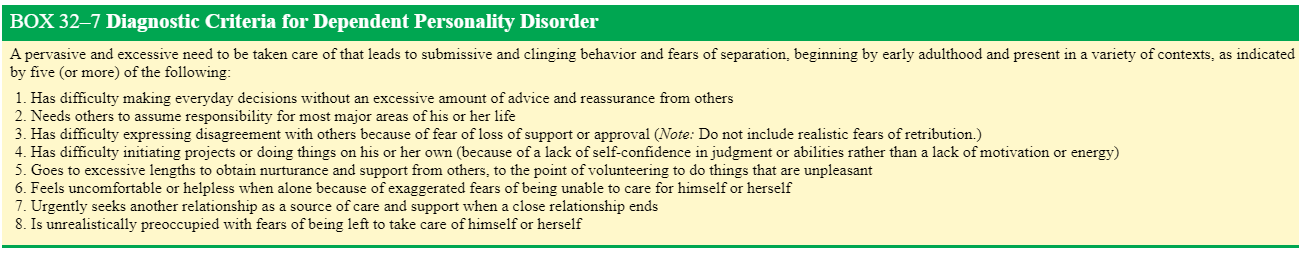 Dependent Personality Disorder
Predisposing Factors
An infant may be genetically predisposed to a dependent temperament. Twin studies measuring submissiveness have shown a higher correlation between identical twins than fraternal twins.

Psychosocially, dependency is fostered in infancy when stimulation and nurturance are experienced exclusively from one source. The infant becomes attached to one source to the exclusion of all others. If this exclusive attachment continues as the child grows, the dependency is nurtured. A problem may arise when parents become overprotective and discourage independent behaviors on the part of the child. Parents who make new experiences unnecessarily easy for the child and refuse to allow him or her to learn by experience encourage their child to give up efforts at achieving autonomy. 
Dependent behaviors may be subtly rewarded in this environment, and the child may come to fear a loss of love or attachment from the parental figure if independent behaviors are attempted.
Obsessive-Compulsive Personality Disorder
Definition and Epidemiological Statistics
Individuals with obsessive-compulsive personality disorder are very serious and formal and have difficulty expressing emotions. They are overly disciplined, perfectionistic, and preoccupied with rules. They are inflexible about the way in which things must be done and have a devotion to productivity to the exclusion of personal pleasure. An intense fear of making mistakes leads to difficulty with decision-making. The disorder is relatively common and occurs more often in men than in women. Within the family constellation, it appears to be most common in oldest children.

Recurrent obsessions and compulsions are absent in this personality disorder; if the client presents with such symptoms, they are diagnosed with obsessive-compulsive disorder rather than obsessive compulsive personality disorder (Sadock et al., 2015). Prevalence is estimated at anywhere from 2 to 8 percent.
Obsessive-Compulsive Personality Disorder
Clinical Picture
Individuals with obsessive-compulsive personality disorder are inflexible and lack spontaneity. They are meticulous and work diligently and patiently at tasks that require accuracy and discipline. They are especially concerned with matters of organization and efficiency and tend to be rigid and unbending about rules and procedures.

Social behavior tends to be polite and formal. They are very “rank conscious,” a characteristic that is reflected in their contrasting behaviors with “superiors” as opposed to “inferiors.” They tend to be very solicitous to and ingratiating with authority figures. With subordinates, however, the compulsive person can become quite autocratic and condemnatory, often appearing pompous and self-righteous.
Obsessive-Compulsive Personality Disorder
Clinical Picture
People with obsessive-compulsive personality disorder typify the “bureaucratic personality,” the so-called company man. They see themselves as conscientious, loyal, dependable, and responsible and are contemptuous of people whose behavior they consider frivolous and impulsive. Emotional behavior is considered immature and irresponsible.

Although on the surface these individuals appear to be calm and controlled, underneath this exterior lies a great deal of ambivalence, conflict, and hostility.
Obsessive-Compulsive Personality Disorder
Predisposing Factors
Genetic vulnerability may be a predisposing factor, since it is noted to occur more frequently in first-degree biological relatives than in the general population (Sadock et al., 2015). In the psychoanalytical view, the individual with obsessive-compulsive personality disorder was reared in an overly controlled environment. 

These parents expect their children to live up to imposed standards of conduct and condemn them if they do not. Praise for positive behaviors is bestowed on the child with much less frequency than punishment for undesirable behaviors. In this environment, individuals become experts in learning what they must not do to avoid punishment and condemnation rather than what they can do to achieve attention and praise. They learn to heed rigid restrictions and rules. Positive achievements are expected, taken for granted, and only occasionally acknowledged by their parents, whose comments and judgments are limited to pointing out transgressions and infractions of rules.
Borderline Personality Disorder (Background Assessment Data)
Historically, there have been clients who did not classically conform to the standard categories of neuroses or psychoses. The designation “borderline” was introduced to identify clients who seem to fall on the border between the two categories. Other terminology that has been used in an attempt to identify this disorder includes ambulatory schizophrenia, pseudo-neurotic schizophrenia, and emotionally unstable personality. 

When the term borderline was first proposed for inclusion in the third edition of the DSM, some psychiatrists feared it might be used as a “wastebasket” diagnosis for difficult-to-treat clients. However, a specific set of criteria, listed in Box 32–9, has been established for diagnosing what has been described as “a consistent and stable course of unstable behavior.”
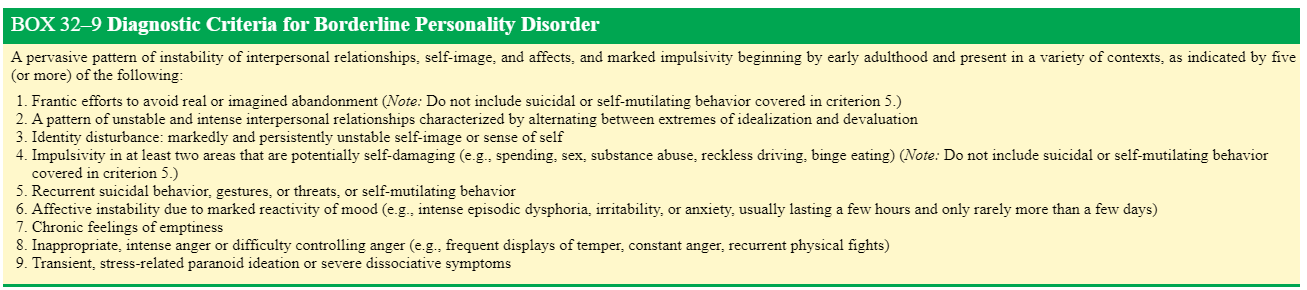 Borderline Personality Disorder (Background Assessment Data)
Chronic Depression
Depression is so common in clients with this disorder that before the inclusion of BPD in the DSM, many of these clients were diagnosed with depressive disorder. Depression may be rooted in feelings of abandonment by the mother in early childhood. Underlying the depression is a sense of rage that is sporadically turned inward on the self and externally on the environment. Seldom is the individual aware of the true source of these feelings until well into long-term therapy.

Inability to be alone
Because of this chronic fear of abandonment, clients with BPD have little tolerance for being alone. They prefer a frantic search for companionship, no matter how unsatisfactory, to sitting with feelings of loneliness, emptiness, and boredom.
Borderline Personality Disorder (Background Assessment Data)
Patterns of Interaction
Clinging and Distancing
The client with BPD commonly exhibits a pattern of interaction with others characterized by clinging and distancing behaviors. When clients are clinging to another individual, they may exhibit helpless, dependent, or even childlike behaviors. They want to spend all their time with this person and express a frequent need to talk with and often seek constant reassurance from him or her. Impulsive behaviors, even self-mutilation, may result when they cannot be with this chosen individual.
Distancing behaviors are characterized by hostility, anger, and devaluation of others, arising from a feeling of discomfort with closeness. Distancing behaviors also occur in response to separations, confrontations, or attempts to limit certain behaviors. Devaluation of others is manifested by discrediting or undermining their strengths and personal significance.
Borderline Personality Disorder (Background Assessment Data)
Splitting
Splitting is a primitive ego defense mechanism common in people with BPD. It arises from their lack of achievement of object constancy and is manifested by an inability to integrate and accept both positive and negative feelings. In their view, people—including themselves—and life situations are either all good or all bad. For example, a nurse-patient relationship may be perceived as very intense and overvalued (e.g., “no one else in the world can help me the way you do”) until the individual with BPD feels threatened in any way, the cause of which could be as simple as a perception that the nurse looked at him or her with a different expression or was not immediately available to spend time with the individual.
Borderline Personality Disorder (Background Assessment Data)
Splitting

Because this individual also struggles with emotional regulation, suddenly the nurse is devalued, valuing is shifted to another nurse, and the image of the former nurse changes from beneficent caregiver to hateful and cruel persecutor. These shifting allegiances and valuing/devaluing responses can generate conflict, anger, and frustration in staff members (or in any interpersonal relationships) unless this dynamic is clearly understood and managed appropriately.
Borderline Personality Disorder (Background Assessment Data)
Manipulation

In their efforts to prevent the separation they so desperately fear, clients with this disorder become masters of manipulation. Virtually any behavior becomes an acceptable means of achieving the desired result: relief from separation anxiety. Playing one individual against another is a common ploy to allay these fears of abandonment.
Borderline Personality Disorder (Background Assessment Data)
Self-Destructive Behaviors

Repetitive self-mutilating behaviors are classic manifestations of BPD. About 75 percent of individuals with BPD have a history of at least one deliberate act of self-harm and the prevalence rate for completed suicides is around 9 percent (Lubit, 2016). Although these acts can be fatal, most commonly they are manipulative gestures designed to elicit a rescue response from significant others. Suicide attempts are quite common and result from feelings of abandonment following separation from a significant other. The endeavor is often attempted, however, with a measure of “safety,” such as swallowing pills in an area where the person will surely be discovered by others or swallowing pills and making a phone call to report the deed to someone.
Borderline Personality Disorder (Background Assessment Data)
Impulsivity

Individuals with BPD have poor impulse control based on primary process functioning. Impulsive behaviors associated with BPD include substance abuse, gambling, promiscuity, reckless driving, and binging and purging. Many times these behaviors occur in response to real or perceived feelings of abandonment.
Thanks!